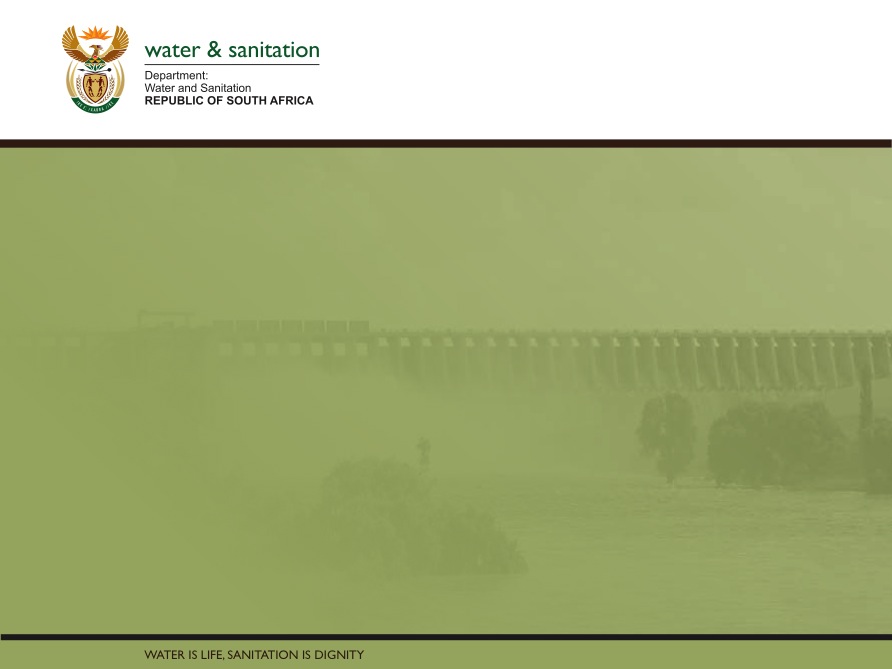 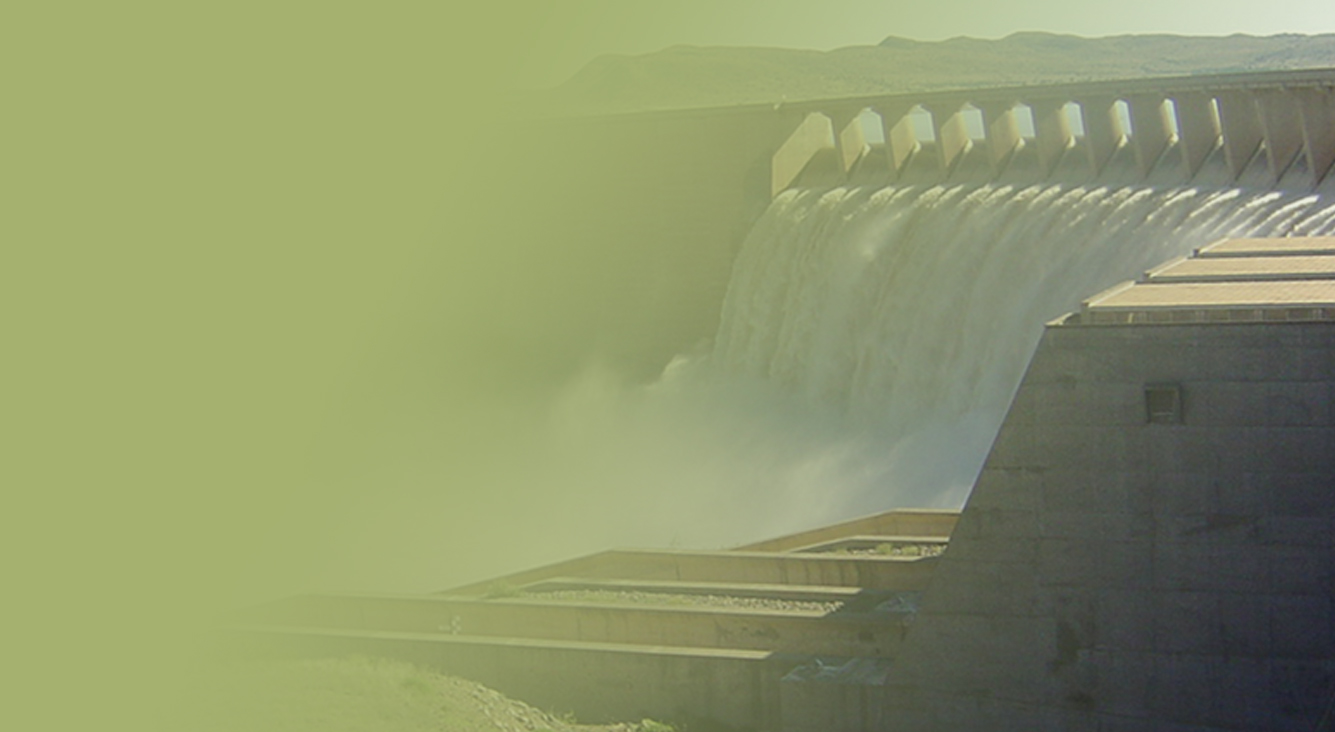 PRESENTATION TITLE

Presented by:
Name Surname
Directorate

Date
Overview of the Audit Committee for the 2016/17 financial year




Date: 04 October 2017
Background
The new members of the Audit committee were appointed with effect from 1 April 2016. Since the appointment they have ensured that an audit committee charter is developed, approved, signed and complied with in the carrying out of their responsibilities. The audit committee has added utmost value to the department by rigorous interrogating the information that has been brought before them. 
A quality assessment of the members and the chairperson of the audit committee was also performed which confirmed the satisfaction of the management with the quality of the work that the committee members renders. With the assessment of the Audit Committee the work of the internal audit (IA) was also assessed which also reflected satisfaction of the management with the quality of the service that is rendered by the IA function.
2
Achievements
Effective audit committee that meets on a regular basis. For the financial year 16/17 the committee met 7 times.
Assisted the Entity on the qualification issues for 2015/16 financial year.
Executive summary to Minister on quarterly basis where all challenges are raised.
3
Challenges
Completeness of Irregular Expenditure (IE). Irregular expenditure not complete. Investigations on Irregular expenditure are not done as it is discovered.
Completeness of commitments.
Issuing of water licences take a long time.
Capture of water licences on WARMS.
Bucket eradication programme (BEP) report still outstanding
4
Challenges
Business Continuity Plan (BCP) and Disaster Recovery Plan (DRP) not approved and implemented.
Budget for long outstanding debtors of 1.3 billion at Water trading Entity (WTE). History showed it will not recover these debtors.
Outstanding internal audit (IA) findings – pure implementation of the internal audit recommendations.
Appointment of external risk committee chairperson.
Meeting with the Minister to discuss quarterly report.
5
Challenges
The position of the Chief Audit Executive (CAE) has been vacant for a period over a year.
There is insufficient resources and in some instances lack of skills within the IA to service both the Entity and the Main Vote.
6
Resolutions
The Audit Committee regularly follows up on the issues that are raised in the subsequent meetings.
7